Learning Semantic Scene Models From Observing Activity in Visual Surveillance
Dimitios Makris and Tim Ellis (2005)
Presented by Steven Wilson
Overview
Video surveillance
Motion Detection
Entry/exit zones using EM algorithm
Stop zones using ground plane coordinates
Route modeling and merging
Motivation
Multiple video feeds multiplexed to monitor
Information overload leads to operator fatigue
Surveillance system fails due to inattention
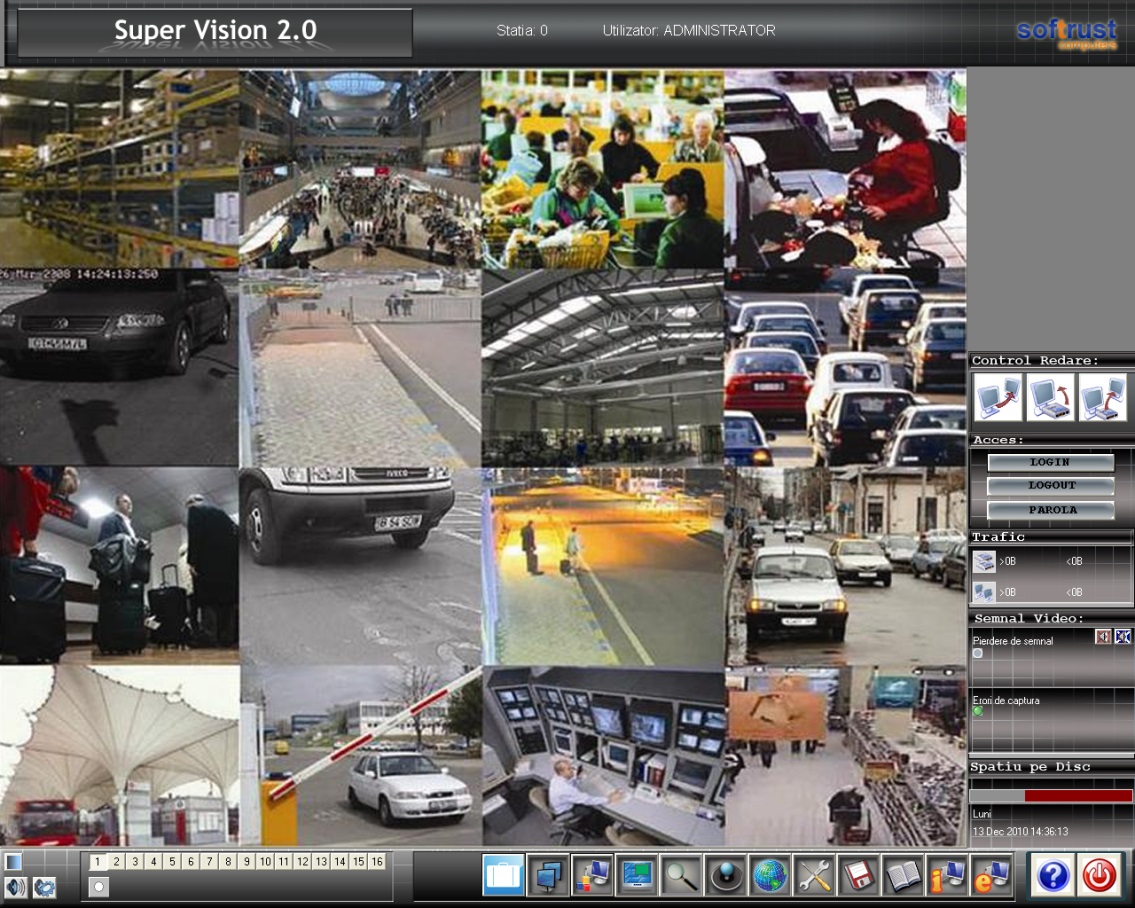 {1} How long does it take to analyze 16 scenes?
Previous Work
VMD’s – Video motion detectors
Takes difference between pixels across frames
Unable to determine context
Any motion in the FOV causes an alarm
{2} Motion Detection in MATLAB
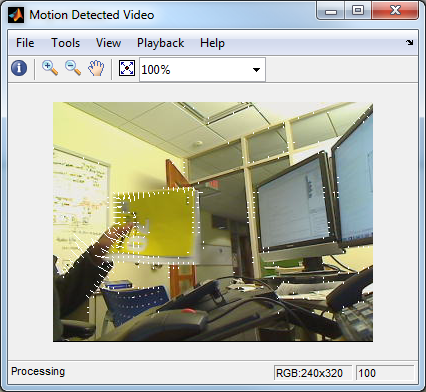 Previous Work
Automating the interpretation of a human is a complex task
Many factors such as context, time, and date can affect detection of a suspicious activity
Stumbling into a cab at 2AM in front of a bar (OK)
Stumbling into work at 8AM (Not OK)
More recent techniques use can track an object across several camera FOV’s using mosaicking 
Howard and Buxton proposed a polygon based semantic model, and applied it manually
Goals
The system must have a low FAR
High false alarm rates cause the operator to ignore the system
Check engine light
Windows security updates
System must be automated
Video footage is suitable for automated training due to the large amount of data
Algorithms requiring manual training must be reconfigured for changes in FOV
Unsupervised training results in high level learning
Motion Tracking
Pixels classified as fore or background
Most likely Gaussian model
Blobs from the previous scene are linked to the current scene using a Kalman filter (LQE*)
Uses a weighted average
Higher weights given to estimates with greater certainty
Blobs may be undetected for a few scenes due to illumination changes or noise
*Linear Quadratic Estimation
Semantic Scene Model
Zones in the scene are
Labeled based on activity
Identified entry/exit zones, paths, and stop zones
Identified using an unsupervised method
Applications
Vehicle path automation
Pedestrian safety
{3} Entry zones and paths
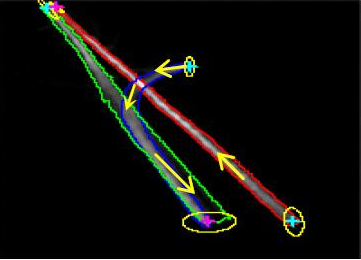 Expectation Maximization algorithm (E-M)
Collects start/exit points for each trajectory
Set number of “clusters” - N
Overestimate the number of entry/exit zones
Uses 2D GMM (Gaussian Mixture Models)
{4} Iterative EM algorithm
{5} 2D Gaussian Probability
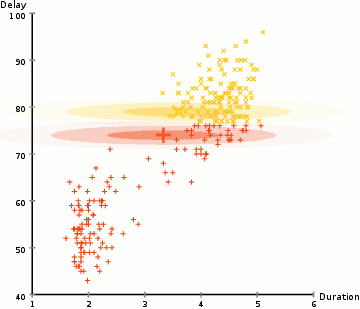 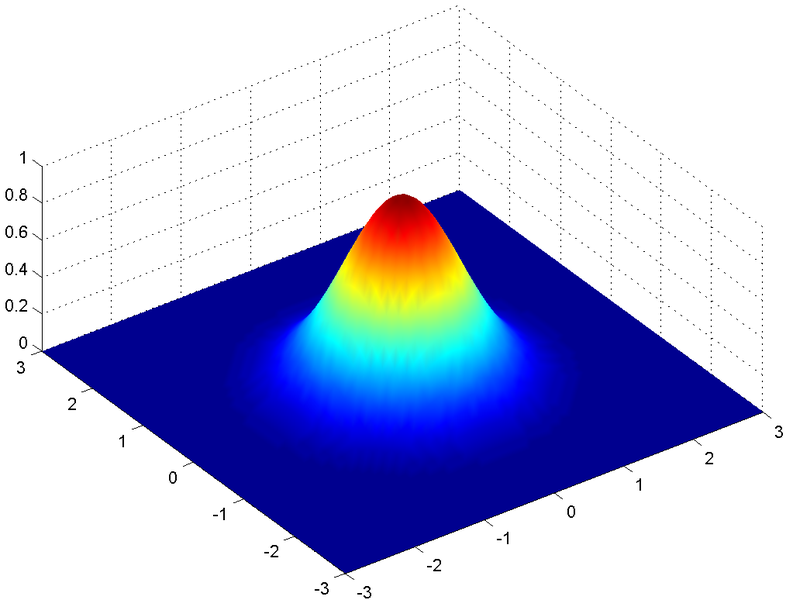 Discarding Noise
The scene on the right has 3 entry/exit zones – Ne = 3
Not logical to have an entry in the middle of an unobstructed FOV
Tracking failure noise zones - Ntf
Caused by partial object tracking, partial path tracking
Wide gaussian distribution
Semi-stationary noise zones Nsm
Camera vibration, window reflections
Dense, narrow gaussian distribution
N = 6, Ne = 2, Ntf = 3, Nsm = 1
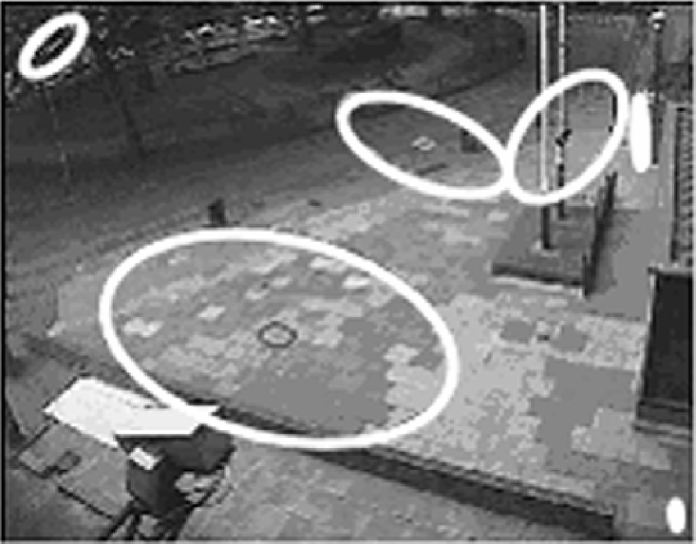 3 correct entry/exit zones Ne = 3
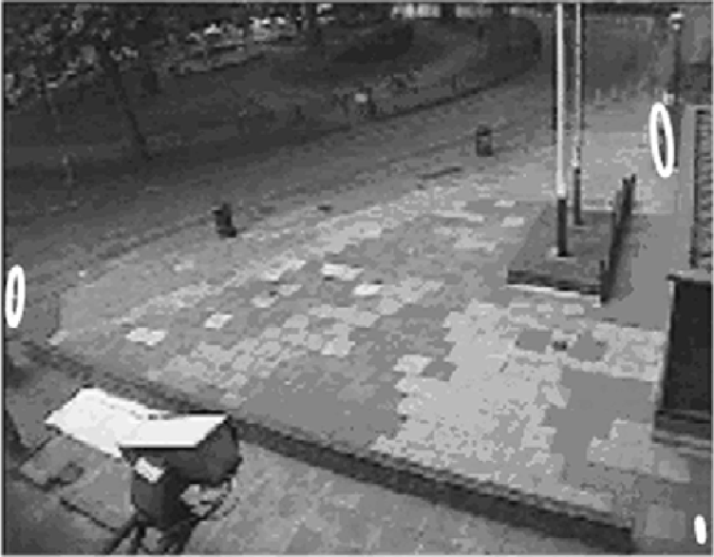 Discarding Noise
Density is proportional to the probability of a cluster divided by the covariance matrix norm




Low density is caused by 
Low number of entry/exit points
Low correlation between points
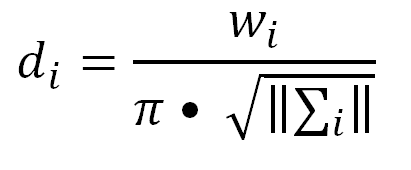 Stop Zones
Target speed is lower than some threshold
GMM applied to ground plane coordinates
Normalize differences in perspective
Indicate queues, rest areas, traffic congestion
Stop event duration 
	is measured
Can be modeled 
	as an exponential
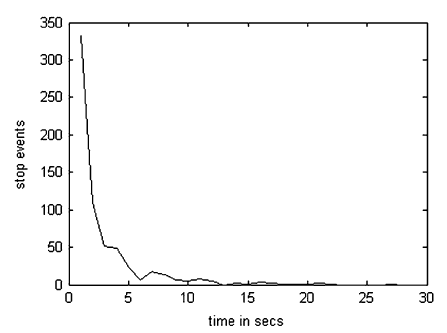 Route Modeling
Vehicles and pedestrians use predefined routes
Route estimated by main axis and borders
Equidistant nodes on the main axis (spline)
Nodes are characterized by
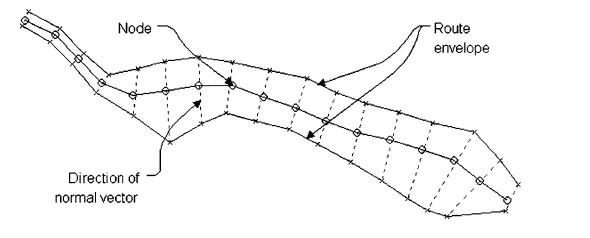 2D position vector
weight factor of usage, wi
Normal vector
2 boundary points
PDF of node usage across route
Route Model Learning Procedure
First trajectory initializes the route model
Second trajectory is compared to model
MaxSD* < MinAD**  Route is updated
Trajectory does not match model  New model
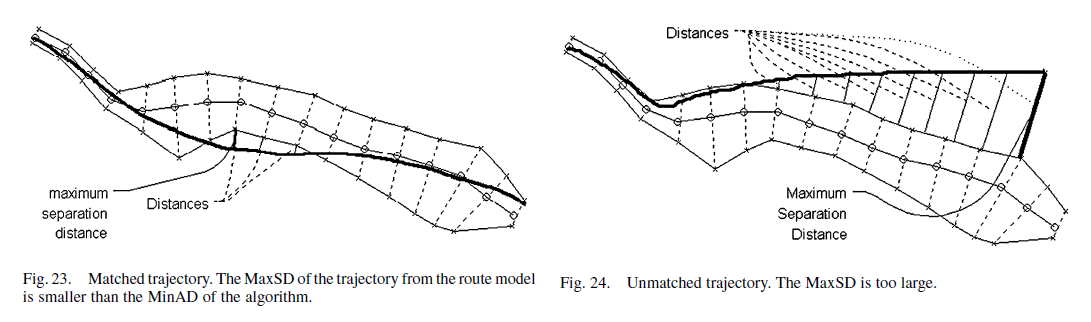 *seperation distance, **allowable distance
Route Model Learning Procedure
Each route is compared with new model
If routes have sufficient overlap, then merge
New routes are learned within 8.46 seconds
Depends on resample factor ‘r’
Route models learned over 24 hour run
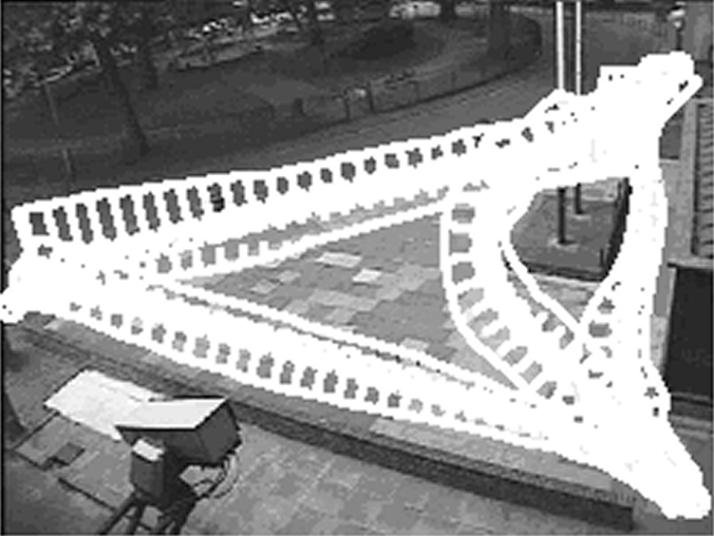 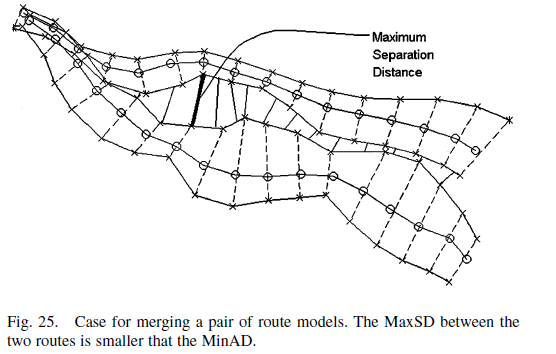 Evaluation
3 entry/exit zones are classified
100% success rate for 3 ≤ N’ ≤ 8 (5 trials)
Overestimation of entry/exit zones decreases performance
MinAD must be kept above 10 to avoid  creating multiple narrow routes for the same path
Moderate amount of tuning
Validation dataset was evaluated
97 of 100 trajectories were correctly classified
Applications
Annotate surveillance
Pedestrian enters the scene at entry zone A
Accident/ traffic congestion detection
Stop zone has average time of 300 seconds
Infrastructure optimization
5,000 vehicles entered this single lane road in eight hours
Conclusion
Route classification within 8 seconds
Using Pentium 3 processor
Very feasible for embedded systems
Comparing distance between trajectories and routes requires minimal hardware
Most hardware intensive feature is 2D GMM
Entirely automated learning model
User inputs required for entry/exit zones
Parameter α for noise threshold
N’ for estimation of number of zones
MinAD, ‘r’ kept constant for similar applications
References
{1} http://www.softrust.ro/Produse/Securitate/super-vision-DVR.php_files/dvr.jpg
{2} http://www.mathworks.com/help/imaq/examples/live-motion-detection-using-optical-flow.html
{3} http://www.ee.cuhk.edu.hk/~xgwang/trajectory.html
{4} http://upload.wikimedia.org/wikipedia/commons/6/69/EM_Clustering_of_Old_Faithful_data.gif
{5} http://en.wikipedia.org/wiki/File:Gaussian_2d.png